SOCIAL JUSTICE
John Spargo
  The Bitter Cry of the Children
Jacob Riis
How the Other Half Lives
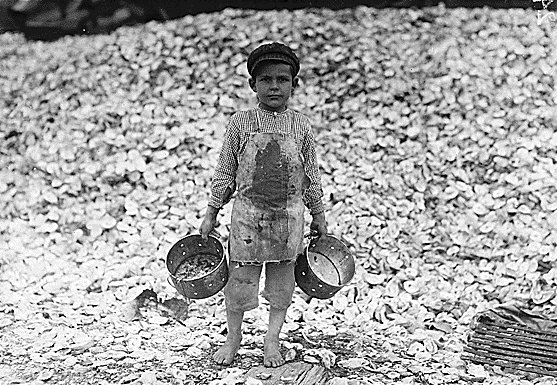 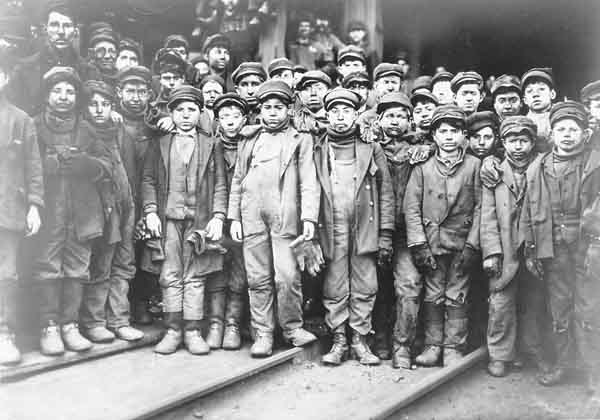 SOCIAL JUSTICE
John Spargo:  The Bitter Cry of the Children
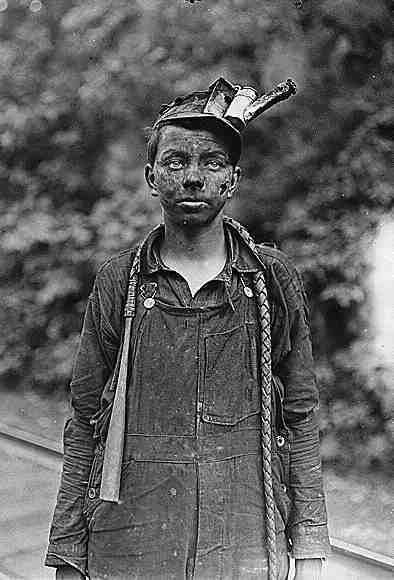 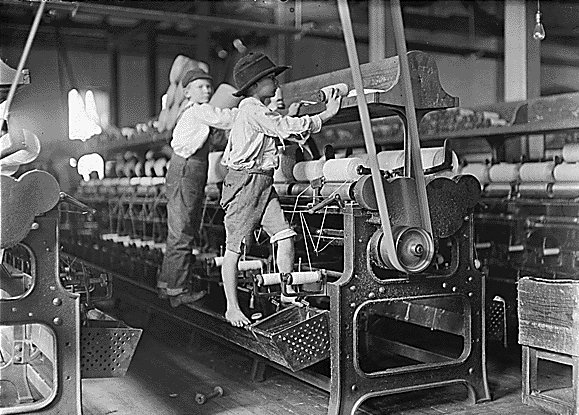 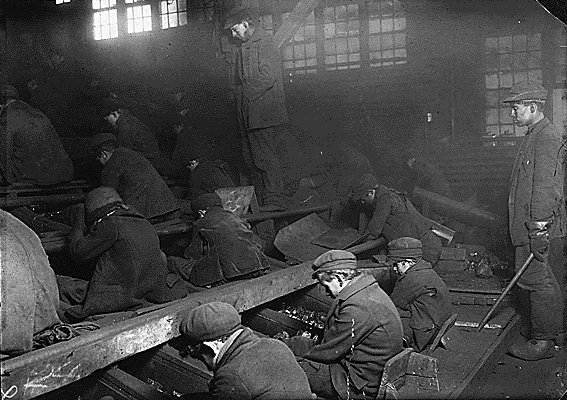 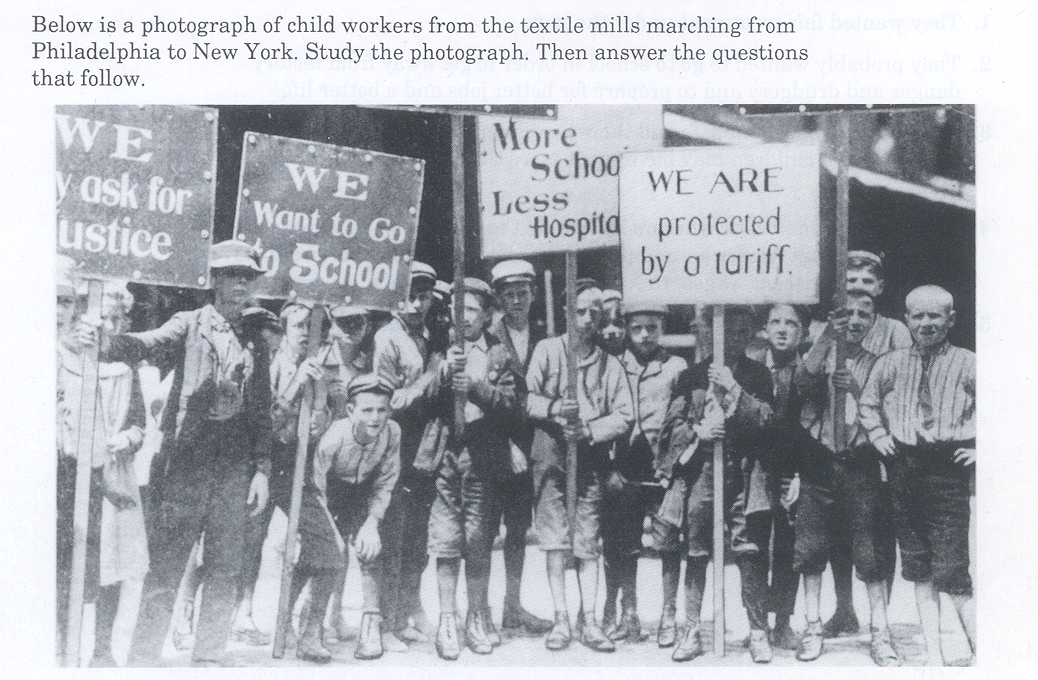 JaneAddams
Social Reformers
SOCIAL GOSPEL
Pioneer in the field of social work who founded the settlement house movement through the establishment of Hull House in Chicago, Illinois.
MargaretSanger
Educated urban poor about the benefits of family planning through birth control. She founded the organization that became Planned Parenthood.